Number Theory
All slides from somewhere else
https://www.cs.cmu.edu/afs/cs.cmu.edu/academic/class/15251-f10/Site/Materials/Lectures/
15-251
Great Theoretical Ideas in Computer Science
Number Theory and Modular Arithmetic
Lecture 13 (October 5, 2010)
p-1
1
p
Divisibility:
An integer a divides b (written “a|b”)  if and only if there exists an
Integer c such that c*a = b.

Primes:
A natural number p ≥ 2 such that
among all the numbers 1,2…p
only 1 and p divide p.
Fundamental Theorem of Arithmetic:
Any integer greater than 1 can be uniquely written (up to the ordering of the factors) as a product of prime numbers.
Greatest Common Divisor:
GCD(x,y) = greatest k ≥ 1 s.t. k|x and k|y.


Least Common Multiple:
LCM(x,y) = smallest k ≥ 1 s.t. x|k and y|k.
Fact:
GCD(x,y) × LCM(x,y) = x × y
You can useMAX(a,b) + MIN(a,b) = a+bapplied appropriately to the factorizations of x and y to prove the above fact…
(a mod n) means the remainder when  a is divided by n. 


a mod n = r
a = dn + r for some integer d
Definition: Modular equivalencea  b [mod n]  (a mod n) = (b mod n) n | (a-b)
Written as a n b, and spoken
“a and b are equivalent or congruent modulo n”
31  81 [mod 2]
31 2 81

31  80 [mod 7]
31 7 80
n is an equivalence relation

In other words, it is

Reflexive: a n a

Symmetric: (a n b)  (b n a)

Transitive: (a n b and b n c)  (a n c)
n induces a natural partition of the integers into n “residue” classes.
(“residue” = what left over = “remainder”)
Define residue class 
[k] = the set of all integers that are congruent to k modulo n.
Residue Classes Mod 3:

[0]  = { …, -6, -3, 0, 3, 6, ..}
[1]  = { …, -5, -2, 1, 4, 7, ..}
[2]  = { …, -4, -1, 2, 5, 8, ..}

 [-6] = { …, -6, -3, 0, 3, 6, ..}
[7]  = { …, -5, -2, 1, 4, 7, ..}
[-1] = { …, -4, -1, 2, 5, 8, ..}
= [0]
= [1]
= [2]
Why do we care about these residue classes?
Because we can replace any member of a residue class with another memberwhen doing addition or multiplication mod n
and the answer will not change
To calculate: 249 *  504  mod 251
just do      -2 * 2  = -4 = 247
We also care about it because computers do
arithmetic modulo n, where n is 2^32 or 2^64.
Fundamental lemma of plus and times mod n:

If (x n y) and (a n b). Then

 x + a n y + b
 x * a n y * b
Proof of 2: xa = yb (mod n)
(The other proof is similar…)
xny iff x = i n + y  for some integer i
anb iff a = j n + b  for some integer j
xa = (i n + y)(j n + b) = n(ijn+ib+jy) + yb
nyb
Another Simple Fact: If (x n y) and (k|n), then: x k y

Example: 10 6 16  10 3 16
Proof:
x n y  iff x = in + y for some integer i
Let j=n/k, or n=jk  Then we have:
x = ijk + y
x = (ij)k + y   therefore x k y
A Unique Representation System Modulo n:

We pick one representative from each residue class and do all our calculations using these representatives.
Unsurprisingly, we use 0, 1, 2, …, n-1
Unique representation system mod 3

Finite set S = {0, 1, 2}


+ and * defined on S:
Unique representation system mod 4

Finite set S = {0, 1, 2, 3}


+ and * defined on S:
Notation
Zn = {0, 1, 2, …, n-1}
Define operations +n and *n:
a +n b = (a + b mod n)
a *n b = (a * b mod n)
Some properties of the operation +n
[“Closed”] 
x, y  Zn   x +n y  Zn

[“Associative”] 
x, y, z  Zn  (x +n y) +n z = x +n (y +n z)
[“Commutative”]
x, y  Zn  x +n y  = y +n x
Similar properties also hold for *n
Unique representation system mod 3

Finite set S = {0, 1, 2}


+ and * defined on S:
Unique representation system mod 3

Finite set Z3 = {0, 1, 2}


two associative, commutative operators on Z3
Unique representation system mod 3

Finite set Z3 = {0, 1, 2}


two associative, commutative operators on Z3
Unique representation system mod 2

Finite set Z2 = {0, 1}


two associative, commutative operators on Z2
XOR
AND
Z5 = {0,1,2,3,4}
Z6 = {0,1,2,3,4,5}
For addition tables, rows and columns
always are a permutation of Zn
(A group as we’ll see later in the course.)
For multiplication, some rows and columns
are permutation of Zn, while others aren’t…
what’s happening here?
For addition, the permutation property
means you can solve, say,
4 + ___  = 1 (mod 6)
4 + ___  = x (mod 6) for any x in Z6
Subtraction mod n is well-defined
Each row has a 0,
hence –a is that element
such that a + (-a) = 0
 a – b = a + (-b)
For multiplication, if a row has a permutation
you can solve, say,
5 * ___  = 4 (mod 6)
or,  5 * ___  = 1 (mod 6)
But if the row does not have the permutation
property, how do you solve
3 * ___  = 4 (mod 6)
no solutions!
3 * ___  = 3 (mod 6)
multiple solutions!
3 * ___ = 1 (mod 6)
no multiplicative
inverse!
Division
If you define 1/a (mod n) = a-1 (mod n) as the element b in Zn
such that a * b = 1 (mod n)
Then x/y (mod n) 
= 
x * 1/y (mod n)
Hence we can divide out by only the y’sfor which 1/y is defined!
And which rows do have the permutation property?
consider *8 on Z8
A visual way to understand multiplication and the “permutation property”.
There are exactly 8 distinct multiples of 3 modulo 8.
0
7
1
6
2
5
3
4
hit all numbers  row 3 has the “permutation property”
There are exactly 2 distinct multiples of 4 modulo 8.
0
7
1
6
2
5
3
4
row 4 does not have “permutation property” for *8 on Z8
There are exactly 1 distinct multiples of 8 modulo 8.
0
7
1
6
2
5
3
4
There are exactly 4 distinct multiples of 6 modulo 8.
0
7
1
6
2
5
3
4
What’s the pattern?
exactly 8 distinct multiples of 3 modulo 8.
exactly 2 distinct multiples of 4 modulo 8
exactly 1 distinct multiple of 8 modulo 8
exactly 4 distinct multiples of 6 modulo 8


exactly __________________ distinct multiples	of x modulo y
Theorem: There are exactly LCM(n,c)/c = n/GCD(c,n)distinct multiples of c modulo n
Theorem: There are exactly k = n/GCD(c,n)
distinct multiples of c modulo n, and these multiples are { c*i mod n | 0 ≤ i < k }
Proof:
Clearly, c/GCD(c,n) ≥ 1  is a whole number
ck =  cn/GCD(c,n) = n(c/GCD(c,n)) n 0
There are ≤ k distinct multiples of c mod n: 	c*0, c*1, c*2, …, c*(k-1) 
Also, k = factors of n missing from c 
 cx n cy  n|c(x-y)  k|(x-y)  x-y ≥ k
 There are ≥ k multiples of c. 	

Hence exactly k.
Theorem: There are exactly LCM(n,c)/c = n/GCD(c,n)distinct multiples of c modulo n
Hence,only those values of c with GCD(c,n) = 1have n distinct multiples
(i.e., the permutation property for *n on Zn)
And remember, permutation property means
you can divide out by c (working mod n)
Fundamental lemma of division modulo n:
if GCD(c,n)=1, then ca n cb  a n b
Proof:
c*1, c*2, c*3, …, c*(n-1) are all in distinct
residue classes modulo n.

Q E D.
If you want to extend to general c and n
ca n cb  a n/gcd(c,n) b
Fundamental lemmas mod n:

If (x n y) and (a n b). Then

 x + a n y + b
 x * a n y * b
 x - a n y – b
 cx n cy  a n b
if gcd(c,n)=1
New definition:

Zn* = {x  Zn | GCD(x,n) =1}
Multiplication over this set Zn* has the cancellation property.
Z6 = {0, 1,2,3,4,5}Z6* = {1,5}
We’ve got closure
Recall we proved that Zn was “closed”under addition and multiplication?
What about Zn* under multiplication?
Fact: if a,b ε Zn*, then ab (mod n) in Zn*
Proof: if gcd(a,n) = gcd(b,n) = 1,
then gcd(ab, n) = 1
then gcd(ab mod n, n) = 1
Z12* = {0 ≤ x < 12 | gcd(x,12) = 1} = {1,5,7,11}
Z15*
= Z5 \ {0}
Z5* = {1,2,3,4}
Fact:
For prime p, the set Zp* = Zp \ {0}
Proof:
It just follows from the definition!

For prime p, all 0 < x < p satisfy gcd(x,p) = 1
Euler Phi Function f (n) 

f(n) = size of Zn* 
=  number of 1 ≤ k < n that are relatively prime to n.
p prime  Zp*= {1,2,3,…,p-1} f (p) = p-1
Z12* = {0 ≤ x < 12 | gcd(x,12) = 1} = {1,5,7,11}
f(12) = 4
Theorem: if p,q distinct primes then
f(pq) = (p-1)(q-1)
How about p = 3, q = 5?
Theorem: if p,q distinct primes then
f(pq) = (p-1)(q-1)
pq = # of numbers from 1 to pq
p   = # of multiples of q up to pq
q   = # of multiples of p up to pq
1   = # of multiple of both p and q up to pq

f(pq) = pq – p – q + 1 = (p-1)(q-1)
Additive and Multiplicative
Inverses
Additive inverse of a mod n
= number b such that a+b=0 (mod n)
What is the additive inverse of a = 342952340 in
Z4230493243 ?
Answer: n – a = 4230493243-342952340=3887540903
Multiplicative inverse of a mod n
= number b such that a*b=1 (mod n)
Remember,
only defined for numbers a in Zn*
Multiplicative inverse of a mod n
= number b such that a*b=1 (mod n)
What is the multiplicative inverse of a = 342952340 in
Z4230493243 ?
*
Answer: a-1 = 583739113
How do you find multiplicative inverses fast ?
Bezout’s Lemma : given positive integers X, Y, thereexist integers r, s such that
r X + s Y = gcd(X, Y)
and we can find these integers fast!
Now take n, and a ε Zn*
a in Zn*  gcd(a, n) = 1
gcd(a, n) ?
suppose ra + sn = 1
then ra n 1
so, r = a-1 mod n
Bezout’s Lemma : given positive integers X, Y, thereexist integers r, s such that
r X + s Y = gcd(X, Y)
and we can find these integers fast!
How?
Extended Euclid Algorithm
Euclid’s Algorithm for GCD
Euclid(A,B)
If B=0 then return A
		    else return Euclid(B, A mod B)
Euclid(67,29) 		67 – 2*29 = 67 mod 29 = 9
Euclid(29,9)			29 – 3*9 = 29 mod 9   = 2
Euclid(9,2)			9 – 4*2 = 9 mod 2     = 1
Euclid(2,1)			2 – 2*1 = 2 mod 1      = 0
Euclid(1,0) outputs 1
Proof that Euclid is correct
Euclid(A,B)
If B=0 then return A
		    else return Euclid(B, A mod B)
Let G = {g |   g|A and g|B}
The GCD(A,B) is the maximum element of G.
Let G’ = {g |   g|B and g|(A mod B)}
Claim: G = G’
G’=G, because consder x in G.  
Then x|A and x|B.  Therefore x|(A±B), and
x|(A±2B) … But A mod B is just A+kB for some integer k. Similarly if x is in G’ then x is in G.

This combined with the base case completes the proof.         QED.
Extended Euclid Algorithm
Let <r,s> denote the number r*67 + s*29. Calculate all intermediate values in this representation.
67=<1,0>     29=<0,1> 
					
Euclid(67,29) 	9=<1,0> – 2*<0,1>		9 =<1,-2>
Euclid(29,9)		2=<0,1> – 3*<1,-2>		2=<-3,7>
Euclid(9,2)		1=<1,-2> – 4*<-3,7> 	1=<13,-30>
Euclid(2,1)		0=<-3,7> – 2*<13,-30>	0=<-29,67> 

Euclid(1,0) outputs 		1 = 13*67 – 30*29
Ocaml code for these algorithms
let rec gcd a b =  
  if b=0 then a else gcd b (a mod b)
let rec euclid a b =  
  if b=0 then (a,1,0) else  
    let q = a/b in 
    let r = a mod b in              
    let (g, i, j) = euclid b r in (g, j, i-j*q)
Notes: This returns (g,i,j) where g is the GCD(a,b) and i and j are such that g=ia+jb.  

It works because r = a-q*b and
g = i*b + j*r   g = i*b + j*(a-q*b)   g = j*a + (i-j*q) * b
(* this is a proper mod function which is in [0...b-1] *)
 
let (%) a b = let x = a mod b in if x>=0 then x else x+b 
 
let inverse a n =  
  let (g, i, j) = euclid a n in   (* g = i*a + j*n *) 
    if g != 1 then 0 else i % n
Finally, a puzzle…
You have a 5 gallon bottle, 
a 3 gallon bottle, 
and lots of water.
How can you measure outexactly 4 gallons?
Diophantine equations
Does the equality 
3x + 5y = 4
have a solution where x,y are integers?
New bottles of water puzzle
You have a 6 gallon bottle, 
a 3 gallon bottle, 
and lots of water.
How can you measure outexactly 4 gallons?
Invariant
Suppose stage of system is given by (L,S)
	(L gallons in larger one, S in smaller)
Set of valid moves
empty out either bottle
fill up bottle (completely) from water source
pour bottle into other until first one empty
pour bottle into other until second one full
Invariant: L,S are both multiples of 3.
Generalized bottles of water
You have a P gallon bottle, 
a Q gallon bottle, 
and lots of water.
When can you measure outexactly 1 gallon?
Recall that
if P and Q have gcd(P, Q) = 1
then you can find integers a and b so that
	a*P + b*Q = 1
Suppose a is positive, then fill out P a times
and empty out Q b times
(and move water from P to Q as needed…)
Working modulo integer n

Definitions of Zn, Zn*
    and their properties

Fundamental lemmas of +,-,*,/
     When can you divide out

Extended Euclid Algorithm
     How to calculate c-1 mod n.

Euler phi function ϕ(n) = |Zn*|
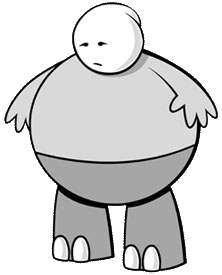 Here’s What You Need to Know…
15-251
Great Theoretical Ideas in Computer Science
Raising numbers to powers,Cyrptography and RSA,
Lecture 14 (October 7, 2010)
p-1
1
p
How do you compute…
58
using few multiplications?
First idea:
58
57
56
55
54
53
52
5
= 52*5
= 5*5
How do you compute…
58
Better idea:
Used only 3 mults
instead of 7 !!!
58
54
52
5
= 54*54
= 52*52
= 5*5
Repeated squaring calculates
a2k
in k multiply operations
compare with(2k – 1) multiply operationsused by the naïve method
How do you compute…
513
Use repeated squaring again?
58
54
52
5
516
too high! what now?
assume no divisions allowed…
How do you compute…
513
Use repeated squaring again?
58
54
52
5
Note that 13 = 8+4+1
1310 = (1101)2
So a13 = a8 * a4 * a1
Two more multiplies!
To compute am
Suppose 2k ≤ m < 2k+1
a8
a4
a2
a
a2k
. . .
This takes k multiplies
Now write m as a sum of distinct powers of 2
say, m = 2k + 2i1 + 2i2 … + 2it
am = a2k * a2i1 * … * a2it
at most k more multiplies
Hence, we can compute 
am 
while performing  at most 2 log2 m multiplies
How do you compute…
513 (mod 11)
First idea: Compute 513 using 5 multiplies
= 1 220 703 125
58
513
5
54
512
52
= 512*5
= 58*54
then take the answer mod 11
1220703125 (mod 11) = 4
How do you compute…
513 (mod 11)
Better idea: keep reducing the answer mod 11
52
58
513
5
54
512
25
´11 81
´11 36
´11 15
´11 3
´11 9
´11 4
´11 3
´11 4
Hence, we can compute 
am (mod n)
while performing  at most 2 log2 m multiplies
where each time we multiply
together numbers with log2 n + 1 bits
How do we implement this?
Let’s use my favorite programming language – Ocaml.

It’s a functional language that automatically infers the types of variables.  It compiles to fast code.  It has an interactive shell so that you can play with the functions you’ve written.  (Similar to SML which you will learn about in 15-212 or 15-150.)
(* compute a to the pth power modulo n *)

let rec powermod a p n =  
  let sq x = (x*x) mod n in 
    if p=0 then 1 else  
      let x = sq (powermod a (p/2) n) in 
        if p mod 2 = 0 then x else (a*x) mod n
How do you compute…
5121242653 (mod 11)
The current best idea would stillneed about 54 calculations
answer = 4
Can we exponentiate any faster?
OK, need a little more number theory for this one…
First, recall…
Zn = {0, 1, 2, …, n-1}

Zn* = {x  Zn | GCD(x,n) =1}
Fundamental lemmas mod n:

If (x n y) and (a n b). Then

 x + a n y + b
 x * a n y * b
 x - a n y – b
 cx n cy  a n b
i.e., if c in Zn*
Euler Phi Function Φ(n) 

Φ(n) = size of Zn*
p prime  Φ(p) = p-1
p, q distinct primes  Φ(pq) = (p-1)(q-1)
Fundamental lemma of powers?

If (x n y)
Then ax n ay ?
NO!
(2 3 5) , but it is not the case that: 22 3 25
(Correct) Fundamental lemma of powers.
If a  Zn*  and x Φ(n) y  then ax n ay
Equivalently,

for a  Zn*,  ax n ax mod Φ(n)
How do you compute…
5121242653 (mod 11)
121242653 (mod 10) = 3
53 (mod 11) = 125 mod 11 = 4
Why did we
take mod 10?
for a  Zn*,  ax n ax mod Φ(n)
Hence, we can compute 
am (mod n)
while performing  at most 2 log2 Φ(n) multiplies
where each time we multiply
together numbers with log2 n + 1 bits
343281327847324 mod 39
Step 1: reduce the base mod 39
Step 2: reduce the exponent mod Φ(39) = 24
NB: you should check that gcd(343280,39)=1 to use lemma of powers
Step 3: use repeated squaring to compute 34, 		taking mods at each step
(Correct) Fundamental lemma of powers.
If a  Zn*  and x Φ(n) y  then ax n ay
Equivalently,

for a  Zn*,  ax n ax mod Φ(n)
How do you prove the lemma for powers?
Use Euler’s Theorem

For a  Zn*, a Φ(n) n 1
Corollary: Fermat’s Little Theorem

For p prime, a  Zp* ap-1 p 1
Proof of Euler’s Theorem: for a  Zn*, aΦ(n) n 1
Define a Zn* = {a *n x | x  Zn*} for a  Zn*
By the cancellation property, Zn*  = aZn*
x n   ax  [as x ranges over Zn* ]   

x n  x  (a size of Zn*)    [Commutativity]

1 =n  asize of Zn*		     [Cancellation]

aΦ(n) =n 1
Please remember
Euler’s Theorem

For a  Zn*, a Φ(n) n 1
Corollary: Fermat’s Little Theorem

For p prime, a  Zp* ap-1 p 1
Basic Cryptography
One Time Pads
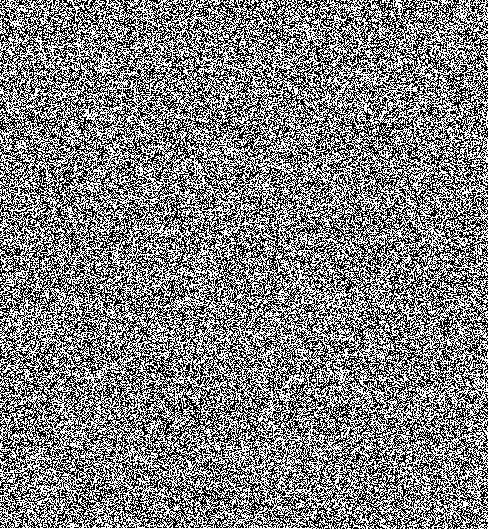 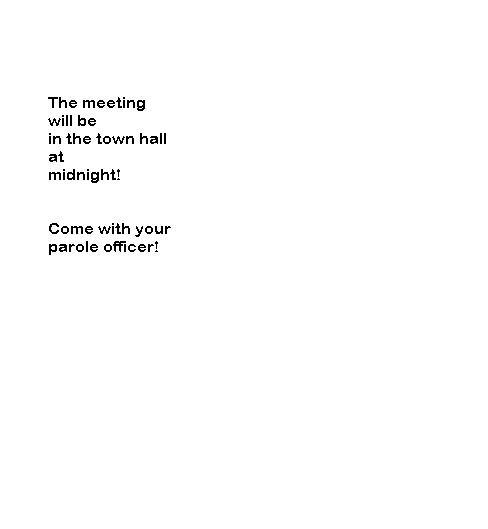 One Time Pads
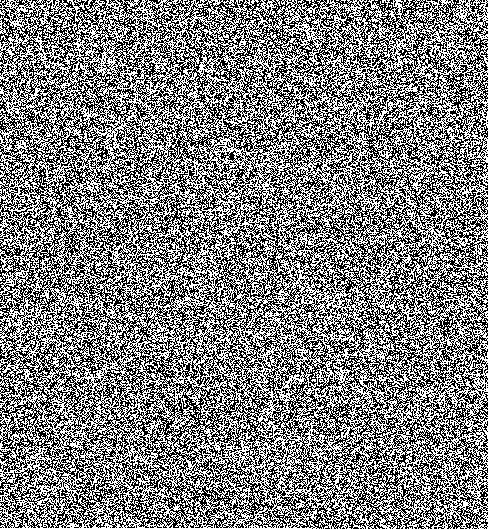 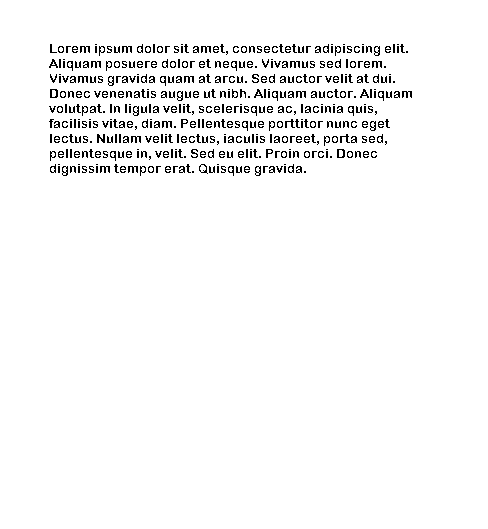 they give perfect security!
But reuse is bad
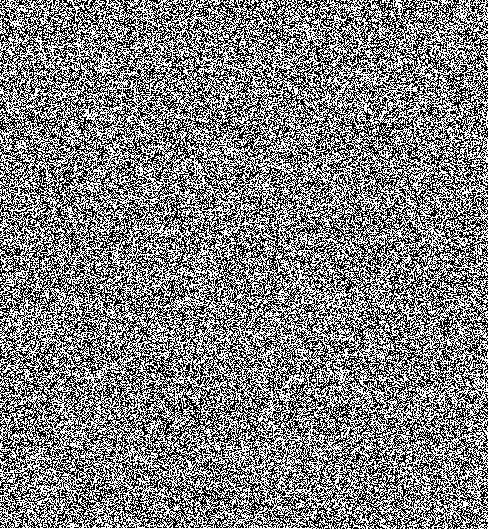 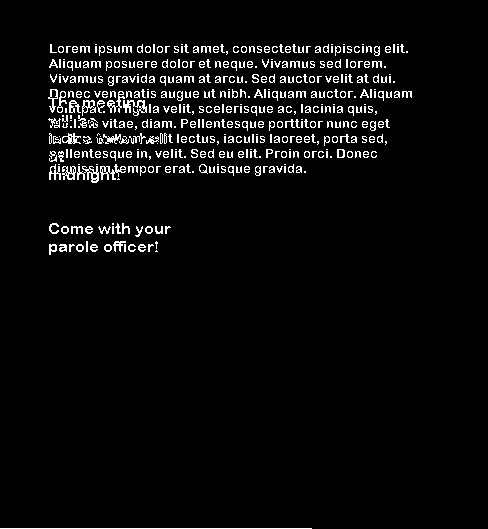 XOR
=
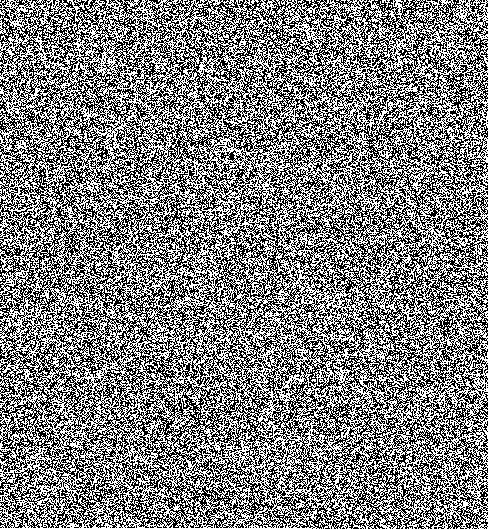 Can do other attacks as well
Agreeing on a secret
One time pads rely on having a shared secret!

Alice and Bob have never talked before
	but they want to agree on a secret…

How can they do this?
A couple of small things
A value g in Zn* “generates” Zn* if
	g, g2, g3, g4, …, gΦ(n)
contains all elements of Zn*
Diffie-Hellman Key Exchange
Alice:
	Picks prime p, and a generator g in Zp*
	Picks random a in Zp*
	Sends over p, g, ga (mod p)

Bob:
	Picks random b in Zp*, and sends over gb (mod p)

Now both can compute gab (mod p)
What about Eve?
Alice:
	Picks prime p, and a value g in Zp*
	Picks random a in Zp*
	Sends over p, g, ga (mod p)

Bob:
	Picks random b in Zp*, and sends over gb (mod p)

Now both can compute gab (mod p)
If Eve’s just listening in,
     she sees p, g, ga, gb

It’s believed that computing gab (mod p) from justthis information is not easy…
also, discrete logarithms seem hard
Discrete-Log:
	Given p, g, ga (mod p), compute a

How fast can you do this?

If you can do discrete-logs fast, you can solve the Diffie-Hellman problem fast.

How about the other way? If you can break the DHkey exchange protocol, do discrete logs fast?
Diffie Hellman requires both parties 
to exchange information to share a secret
can we get rid of this assumption?
The RSA Cryptosystem
Our dramatis personae
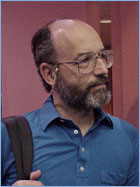 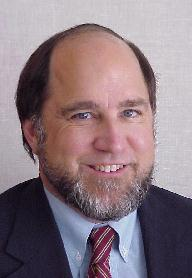 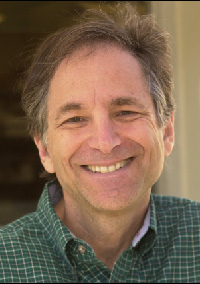 Adleman
Shamir
Rivest
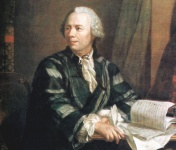 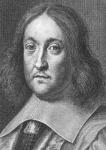 Euler
Fermat
Pick secret, random large primes: p,q 
Multiply n = p*q
“Publish”: n

(n) = (p) (q) = (p-1)*(q-1)
Pick random e  Z*(n)
“Publish”: e

Compute d = inverse of e in Z*(n)
Hence, e*d = 1 [ mod (n) ]
“Private Key”: d
p,q random primes
e random  Z*(n)
n = p*q
e*d = 1 [ mod (n) ]
n,e is my public key. Use it to send me a message.
p,q prime, e random  Z*(n)
n = p*q
e*d = 1 [ mod (n) ]
n, e
message m
me [mod n]
(me)d  n m
How hard is cracking RSA?
If we can factor products of two large primes, can we crack RSA?


If we know n and Φ(n), can we crack RSA?


How about the other way? Does cracking RSA mean we must do one of these two? 
We don’t know (yet)…
How do we generate large primes?
The density of primes is about 1/ln(n).  So that if we can efficiently test the primality of a number, then we can generate primes fast.
Answer: The Miller-Rabin primality test.
(Gary Miller is one of our professors.)
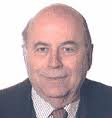 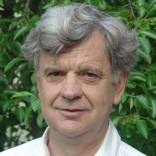 Miller-Rabin test
The idea is to use a “converse” of Fermat’s Theorem.  We know that:
an-1 n 1
    for any prime n and any a in [2, n-1].  What if we try this for some number a and it fails.  Then we know that n is NOT prime.  Miller-Rabin is based on this idea.
Say we write n-1 as d *2s  where d is odd.  
Consider the following sequence of numbers mod n:

ad , a2d, a4d. . . ad*2(s-1), ad*2s= an-1 n 1

Each element is the square of the previous one.
ad , a2d, a4d. . . ad*2(s-1), ad*2s= an-1 n 1
If n is prime, then at some point the sequence hits 1 and stays there from then on.
The interesting point is: what is the number right before the first 1.  If n is prime this MUST BE n-1.
Miller-Rabin Test

    To test a number n, we pick a random a and generate the above sequence.  If the sequence does not hit 1, then n is composite.  If there’s an element before the first 1 and it’s not n-1, then n is composite.

     Otherwise n is “probably prime”.
Miller-Rabin Analysis
If n is composite, then with a random a, the Miller-Rabin algorithm says “composite” with probability at least 3/4 .
So if we run the test 30 times and it never says “composite” then n is prime with “probability” 1-2-60
In other words it’s more likely that you’ll win the lottery three days in a row than that this is giving a wrong answer.

     i.e. not bloody likely.
This ocaml implementation of the Miller-Rabin test does not pick random random witnesses, but rather uses 2, 3, 5, and 7.  It’s guaranteed to work up to about 2 billion.  See the accompanying file big_number.ml for a full high precision implementation of Miller-Rabin with random witnesses.
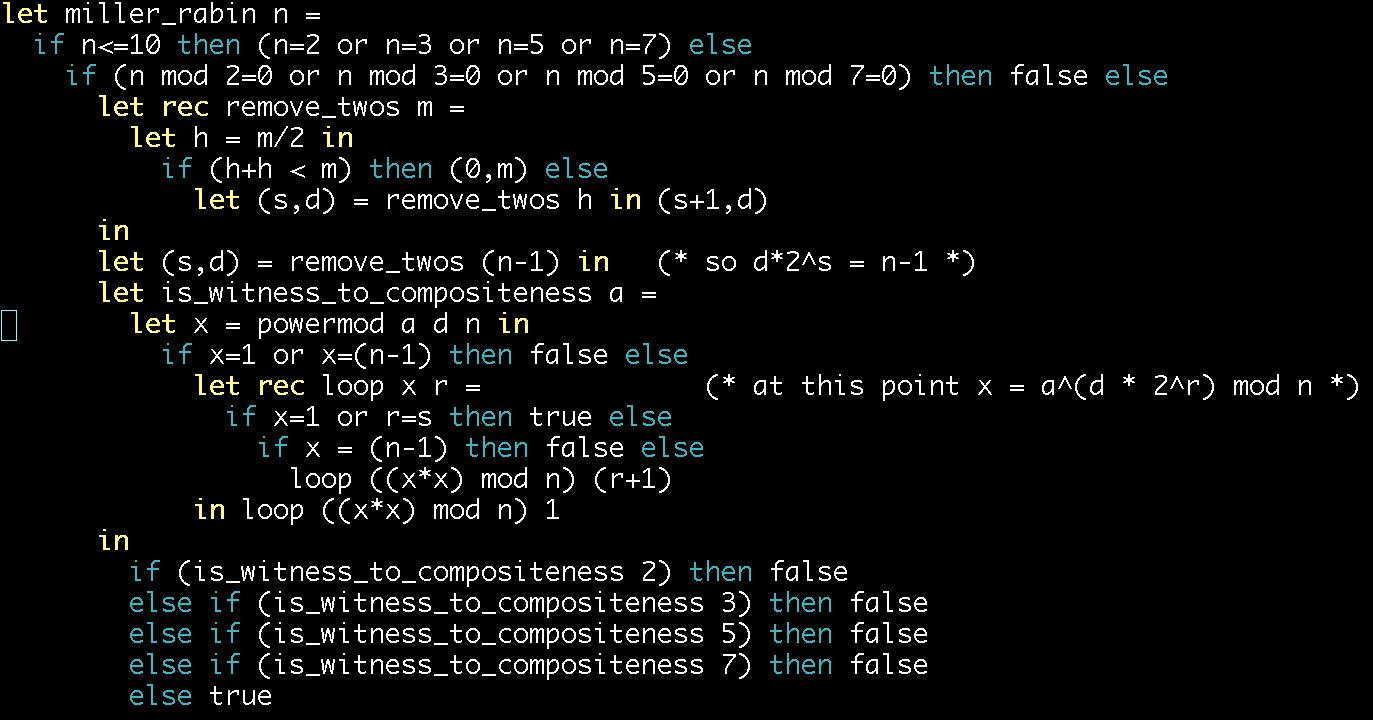 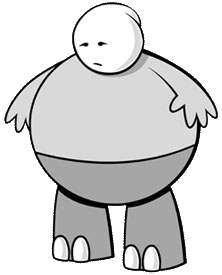 Fast exponentiation

Fundamental lemma of powers
     Euler phi function (n) = |Zn*|
     Euler’s theorem
     Fermat’s little theorem

Diffie-Hellman Key Exchange

RSA algorithm

Generating Large Primes
Here’s What You Need to Know…
15-251
Great Theoretical Ideas in Computer Science
Algebraic Structures: Group Theory
Lecture 15 (October 12, 2010)
Number Theory
Zn
Integers
Naturals
closed under +
closed under +
closed under +n
a+n b = b+n a
a+b = b+a
a+b = b+a
(a+b)+c = a+(b+c)
(a+b)+c = a+(b+c)
(a+nb)+nc = a+n(b+nc)
a+n 0 = 0+n a
a+0 = 0+a
a+0 = 0+a
a+n (-a) = 0
a+(-a) = 0
Number Theory
Zn
Integers
Matrices
closed under +
closed under +
closed under +n
a+n b = b+n a
a+b = b+a
A+B = B+A
(A+B)+C = A+(B+C)
(a+b)+c = a+(b+c)
(a+nb)+nc = a+n(b+nc)
a+n 0 = 0+n a
a+0 = 0+a
A+0 = 0+A
a+n (-a) = 0
a+(-a) = 0
A+(-A) = 0
closed under *
closed under *
closed under *n
(a+b)*c = a*c+b*c
ditto
ditto
ditto
ditto
1/a may not exist
Number Theory
Zn (n prime)
Rationals
Invertible Matrices
closed under +
closed under +
closed under +n
a+n b = b+n a
a+b = b+a
A+B = B+A
(A+B)+C = A+(B+C)
(a+b)+c = a+(b+c)
(a+nb)+nc = a+n(b+nc)
a+n 0 = 0+n a
a+0 = 0+a
A+0 = 0+A
a+n (-a) = 0
a+(-a) = 0
A+(-A) = 0
closed under *
closed under *
closed under *n
(a+b)*c = a*c+b*c
ditto
ditto
ditto
ditto
1/a exists if a  0
Abstraction: Abstract away the inessential features of a problem
=
Today we are going to study the abstract properties of binary operations
Rotating a Square in Space
Imagine we can pick up the square, rotate it in any way we want, and then put it back on the white frame
F
F
We will now study these 8 motions, called symmetries of the square
In how many different ways can we put the square back on the frame?
R90
R180
R270
R0
F|
F—
YSQ = { R0, R90, R180, R270, F|, F—, F  , F   }
Symmetries of the Square
= F
Composition
Define the operation “” to mean “first do one symmetry, and then do the next”
For example,
R90  R180
means “first rotate 90˚ clockwise and then 180˚”
= R270
F|  R90
means “first flip horizontally and then rotate 90˚”
Question: if a,b  YSQ, does a  b  YSQ?
Yes!
F
F
F
F
F
F
F
F
F
F
F
F
F
F
F
F
F
F
F
F
R0
R90
R180
R270
F|
F—
R0
R0
R90
R180
R270
F|
F—
R90
R90
R180
R270
R0
F|
F—
R180
R180
R270
R0
R90
F—
F|
R270
R270
R0
R90
R180
F—
F|
F|
F|
F—
R0
R180
R90
R270
F—
F—
F|
R180
R0
R270
R90
F—
F|
R270
R90
R0
R180
F|
F—
R90
R270
R180
R0
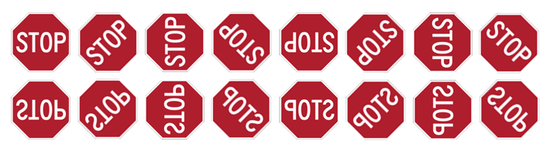 How many symmetries for n-sided body?
2n
R0, R1, R2, …, Rn-1
F0, F1, F2, …, Fn-1
Ri Rj = Ri+j
Ri Fj = Fj-i
Fj Ri = Fj+i
Fi Fj = Rj-i
Some Formalism
If S is a set, S  S is:
the set of all (ordered) pairs of elements of S
S  S  = { (a,b) | a  S and b  S }
If S has n elements, how many elements does S  S have?
n2
Formally,  is a function from YSQ  YSQ to YSQ
 : YSQ  YSQ → YSQ
As shorthand, we write (a,b) as “a  b”
Binary Operations
“” is called a binary operation on YSQ
Definition: A binary operation on a set S is a function  : S  S → S
Example:
The function f:    →  defined by
f(x,y) = xy + y
is a binary operation on 
Associativity
A binary operation  on a set S is associative if:
for all a,b,cS, 	(ab)c = a(bc)
Examples:
Is f:    →  defined by f(x,y) = xy + y
associative?
(ab + b)c + c = a(bc + c) + (bc + c)?
NO!
Is the operation  on the set of symmetries of the square associative?
YES!
Commutativity
A binary operation  on a set S is commutative if
For all a,bS, 	a  b = b  a
Is the operation  on the set of symmetries of the square commutative?
NO!
R90  F| ≠ F|  R90
Identities
R0 is like a null motion
Is this true: a  YSQ,   a  R0 = R0  a = a?
YES!
R0 is called the identity of  on YSQ
In general, for any binary operation  on a set S, an element e  S such that for all a  S, 
		e  a = a  e = a 
is called an identity of  on S
Inverses
Definition: The inverse of an element a  YSQ is an element b such that:
a  b = b  a = R0
Examples:
R90
inverse: R270
R180
inverse: R180
F|
inverse: F|
Every element in YSQ has a unique inverse
F
F
F
F
F
F
F
F
F
F
F
F
F
F
F
F
F
F
F
F
R0
R90
R180
R270
F|
F—
R0
R0
R90
R180
R270
F|
F—
R90
R90
R180
R270
R0
F|
F—
R180
R180
R270
R0
R90
F—
F|
R270
R270
R0
R90
R180
F—
F|
F|
F|
F—
R0
R180
R90
R270
F—
F—
F|
R180
R0
R270
R90
F—
F|
R270
R90
R0
R180
F|
F—
R90
R270
R180
R0
Groups
A group G is a pair (S,), where S is a set and  is a binary operation on S such that:
1.  is associative
2. (Identity) There exists an element 	e  S such that:
e  a = a  e = a, 	for all a  S
3. (Inverses) For every a  S there is  b  S such that:
a  b = b  a = e
Commutative or “Abelian” Groups
If G = (S,) and  is commutative, then G is called a commutative group
remember, 
“commutative” means
a  b = b  a       for all a, b in S
To check “group-ness”
Given (S,)
Check “closure” for (S,)	(i.e, for any a, b in S, check a  b also in S).

Check that associativity holds.

Check there is a identity

Check every element has an inverse
Some examples…
Examples
Is (,+) a group?
YES!
Is  closed under +?
YES!
Is + associative on ?
Is there an identity?
YES: 0
Does every element have an inverse?
NO!
(,+) is NOT a group
Examples
Is (Z,+) a group?
YES!
Is Z closed under +?
Is + associative on Z?
YES!
Is there an identity?
YES: 0
Does every element have an inverse?
YES!
(Z,+) is a group
Examples
Is (Odds,+) a group?
Is Odds closed under +?
NO!
Is + associative on Odds?
YES!
Is there an identity?
NO!
Does every element have an inverse?
YES!
(Odds,+) is NOT a group
Examples
Is (YSQ, ) a group?
YES!
Is YSQ closed under ?
Is  associative on YSQ?
YES!
Is there an identity?
YES: R0
Does every element have an inverse?
YES!
(YSQ, ) is a group
the “dihedral” group D4
Examples
Is (Zn,+n) a group?
(Zn is the set of integers modulo n)
YES!
Is Zn closed under +n?
Is +n associative on Zn?
YES!
Is there an identity?
YES: 0
Does every element have an inverse?
YES!
(Zn, +n) is a group
Examples
Is (Zn,*n) a group?
(Zn is the set of integers modulo n)
Is *n associative on Zn?
YES!
Is there an identity?
YES: 1
Does every element have an inverse?
NO!
(Zn, *n) is NOT a group
Examples
Is (Zn*, *n) a group?
(Zn* is the set of integers modulo n
	that are relatively prime to n)
Is *n associative on Zn* ?
YES!
Is there an identity?
YES: 1
Does every element have an inverse?
YES!
(Zn*, *n) is a group
(Z, *)
No inverses…
(Q, *)
Zero has no inverse…
the rationals
(Q \ {0}, *)
Yes
Groups
A group G is a pair (S,), where S is a set and  is a binary operation on S such that:
1.  is associative
2. (Identity) There exists an element 	e  S such that:
e  a = a  e = a, 	for all a  S
3. (Inverses) For every a  S there is  b  S such that:
a  b = b  a = e
Some properties of groups…
Identity Is Unique
Theorem: A group has at most one identity element
Proof:
Suppose e and f are both identities of G=(S,)
Then f = e  f =  e
 exactly one identity
We denote this identity by “e”
Inverses Are Unique
Theorem: Every element in a group has a unique inverse
Proof:
Suppose b and c are both inverses of a
Then b = b  e = b  (a  c) = (b  a)  c = c
Cancellation
Theorem: If a  b = a  c, then b = c
Proof:
Orders and generators
e
f
e
f
Order of a group
A group G=(S,) is finite if S is a finite set
Define |G| = |S| to be the order of the group (i.e. the number of elements in the group)
What is the group with the least number of elements?
G = ({e},) where e  e = e
How many groups of order 2 are there?
e
f
f
e
e
a
b
e
a
b
Generators
A set T  S is said to generate the group G = (S,) if every element of S can be expressed as a finite “sum” of elements in T
Question: Does {R90} generate YSQ?
NO!
Question: Does {F|, R90} generate YSQ?
YES!
An element g  S is called a generator of G=(S,) if the set {g} generates G
Does YSQ have a generator?
NO!
Generators For (Zn,+)
Any a  Zn such that GCD(a,n)=1 generates (Zn,+)
Claim: If GCD(a,n) =1, then the numbers 
a, 2a, …, (n-1)a, na are all distinct modulo n
Proof (by contradiction):
Suppose xa = ya (mod n) for x,y  {1,…,n} and x ≠ y
Then n | a(x-y)
Since GCD(a,n) = 1, then n | (x-y), which cannot happen
Order of an element
If G = (S,), we use at denote (a  a  …  a)
t times
Warning: Potential Confusion
If G = (Zn, +), this means “ at ” denotes (a + a + … + a)
= t*a mod n
t times
If G = (Zn*, *), “ at ” now denotes at mod n
Please be careful when using notation “ at ” !
If G = (S,), we use at denote (a  a  …  a)
t times
Order of an element
Definition: The order of an element a of G is the smallest positive integer n such that an = e
The order of an element can be infinite!
Example: The order of 1 in the group (Z,+) is infinite
What is the order of F| in YSQ?
2
What is the order of R90 in YSQ?
4
Remember
order of a group G = size of the group G
order of an element g in group G				= (smallest n>0 s.t. gn = e)
Orders
Theorem: If G is a finite group, then for all g in G, order(g) is finite.
Proof: Consider g, gg, ggg = g3, g4, …
Since G is finite, gj = gk for some j < k
 gj = gjgk-j
Multiplying both sides by (gj)-1
 e = gk-j
Remember
order of a group G = size of the group G
order of an element g = (smallest n>0 s.t. gn = e)
g is a generator of group G		if order(g) = order(G)
Orders
What is order(Zn, +n)?
n
For x in (Zn, +n), what is order(x)?
order(x) = n/GCD(x,n)
Orders
Á(n)
order(Zn*, *n)?
For x in (Zn, *n), what is order(x)?
At most Á(n)
(Euler’s theorem)
Orders
Theorem: Let x be an element of G. The order of x divides the order of G
Corollary: If p is prime, ap-1 = 1 (mod p)
(remember, this is Fermat’s Little Theorem)
What group did we use for the corollary?
G = (Zp*, *),  order(G) = p-1
Groups and Subgroups
Subgroups
Suppose G = (S,) is a group.

If  T µ S, and if H = (T, ) is also a group,
	then H is called a subgroup of G.
Examples
(Z, +) is a group
	and (Evens, +) is a subgroup.
	In fact, (Multiples of k, +) is also a subgroup.



Is (Odds, +) a subgroup of (Z,+) ?
No! (Odds,+) is not even a group!
Examples
(Zn, +n) is a group and if k | n, 
	Is ({0, k, 2k, 3k, …, (n/k-1)k}, +n) subgroup of (Zn,+n) ?


Is (Zk, +k) a subgroup of (Zn, +n)?


Is (Zk, +n) a subgroup of (Zn, +n)?
Only if k is a divisor of n.
No! it doesn’t even have the same operation
No! (Zk, +n) is not a group! (not closed)
Subgroup facts (identity)
If e is the identity in G = (S,),
	what is the identity in H = (T,)?
e
Proof: Clearly, e satisfies
e  a = a  e = a      for all a in T.
But we saw there is a unique such element	in any group.
Subgroup facts (inverse)
If b is a’s inverse in G = (S,),
	what is a’s inverse in H = (T,)?
b
Proof: let c be a’s inverse in H.
Then c  a = e
c  a  b = e  b
c  e = b
c = b
Lagrange’s Theorem
Theorem: If G is a finite group, and H is a subgroupthen the order of H divides the order of G.
		In symbols, |H| divides |G|.

Corollary: If x in G, then order(x) divides |G|.
Proof of Corollary: 
	Consider the set Tx = (x, x2 = x  x, x3, …)
	H = (Tx, ) is a group. 			(check!)
		Hence it is a subgroup of G = (S, ).
	Order(H) = order(x). 			(check!)
Lagrange’s Theorem
Theorem: If G is a finite group, and H is a subgroupthen the order of H divides the order of G.
Curious (and super-useful) corollary:
If you can show that H is a subgroup of G
and H  G
then |H| is at most ½ |G|
“Right” way of looking at primality testing
Fermat: if n prime, then an-1 = 1 (mod n)
	for all 0 < a < n.
Suppose the converse was also true:
     “if n composite, then exists g with 0 < g < n.
	gn-1 != 1 (mod n)”
Then consider “bad elements” for this n:
	elements b such that bn-1 = 1 (mod n)
Bad elements form a subgroup of Zn
 |Bad| < ½ n
Picking random element, it is good with probability ½.
Sadly, converse not true. Fixing that gives Miller-Rabin.
Symmetries of the Square
     Compositions

Groups
     Binary Operation
     Identity and Inverses
     Basic Facts: Inverses Are Unique
     Generators
     Order of element, group
 
Subgroups
     Lagrange’s theorem
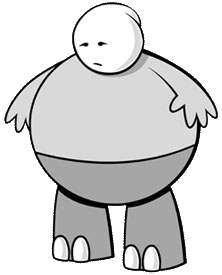 Here’s What You Need to Know…